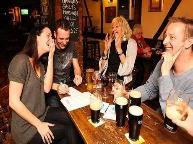 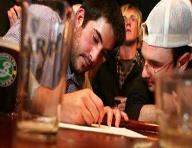 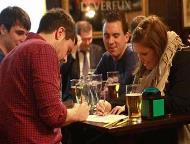 TRIVIA MARYLAND 
WORLD SERIES
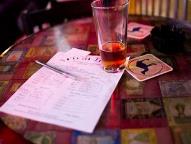 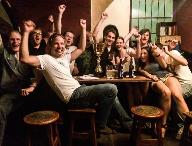 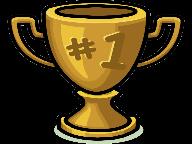 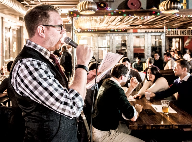 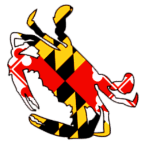 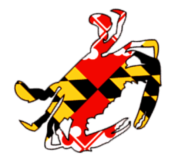 WORLD SERIES TEAMS
The cruisers
Donner party
infinity
Run over by a puffin
I’m so hungry
Meet us at the bar
marksmen
All or nothing
Missoula trivia theatre
Looking for denim chicken
Whiskey tango foxtrot
Livin la vida yoda
pub crawl liechtenstein
Du crew
Master debators
Birthday bros
Fresh pricks of bel air
clueless
Land of misfit toys
Fear the crab
Moist towelettes
Mostly skraelings
[Speaker Notes: North, Central, West, South]
QUESTION # 1LAWS
PASSED BY CONGRESS IN 1856, WHAT FEDERAL ACT ENABLES U.S. CITIZENS TO TAKE POSSESSION, IN THE NAME OF THE UNITED STATES, OF UNCLAIMED ISLANDS?
ANSWER # 1
GUANO ISLANDS ACT
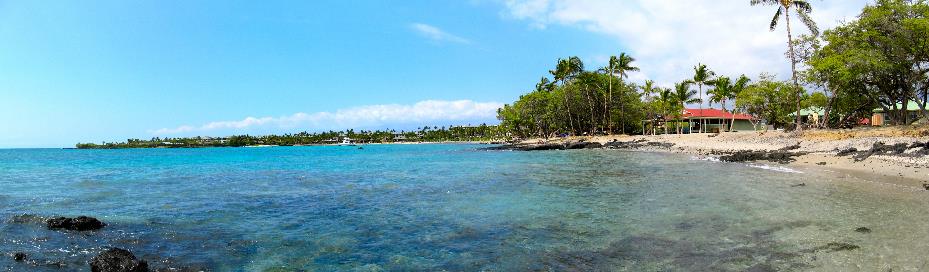 QUESTION # 2ROYALTY3-PARTER
AFTER QUEEN ELIZABETH II, WHO ARE THE NEXT THREE FEMALES IN THE LINE OF SUCCESSION TO THE BRITISH THRONE?
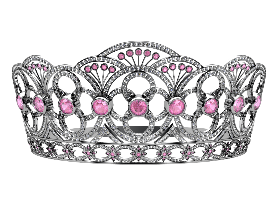 ANSWER # 2
PRINCESS CHARLOTTE
PRINCESS BEATRICE
PRINCESS EUGENIE
QUESTION # 3WHO AM I?
WHAT COMEDIAN, BORN SCOTT THOMPSON IN 1965, HAD MINOR ROLES IN SO I MARRIED AN AXE MURDERER AND THE HANGOVER AND CURRENTLY HEADLINES A SHOW AT THE LUXOR IN LAS VEGAS?
ANSWER # 3
CARROT TOP
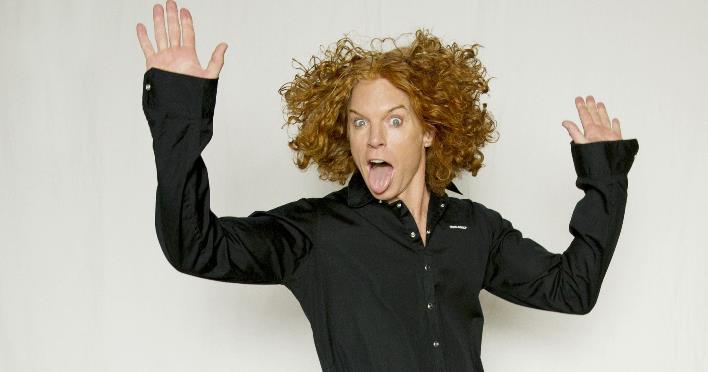 QUESTION # 4HOCKEY2-PARTER
OF THE TEAMS THAT JOINED THE NHL IN THE 1990s, WHICH TWO HAVE WON A STANLEY CUP?
ANSWER # 4
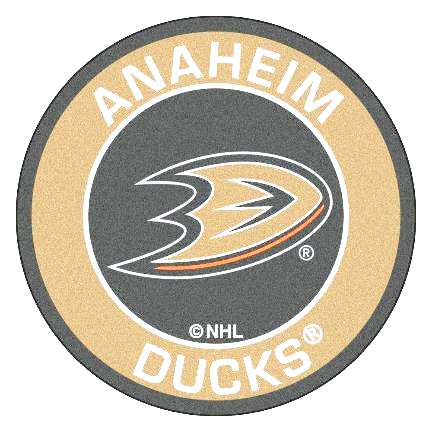 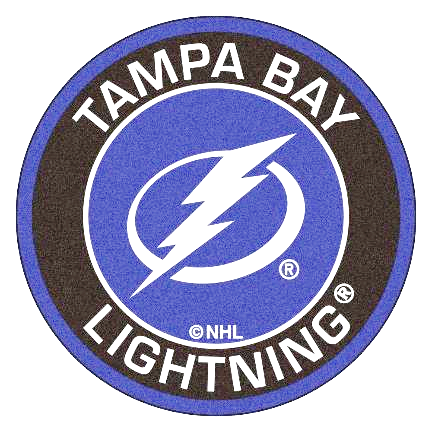 QUESTION # 5U.S. GEOGRAPHY
WHAT IS THE ONLY STATE EAST OF THE MISSISSIPPI RIVER THAT BORDERS CANADA BUT NOT THE ATLANTIC OCEAN OR A GREAT LAKE?
ANSWER # 5
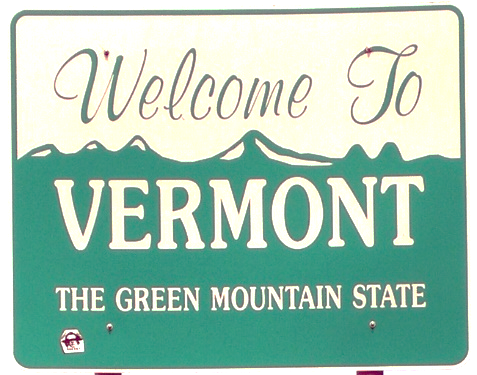 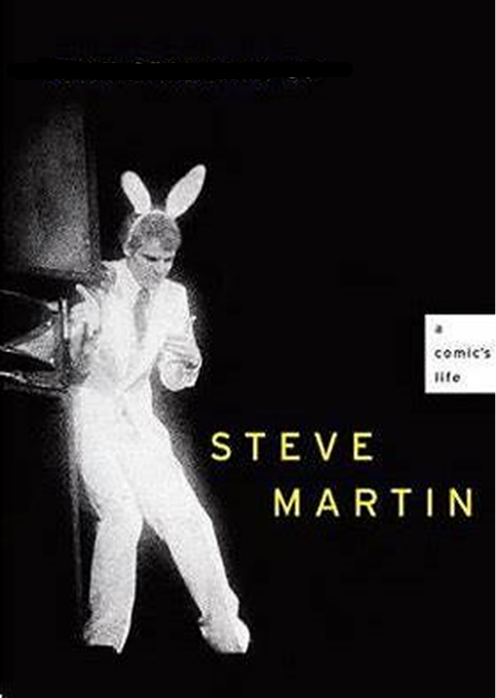 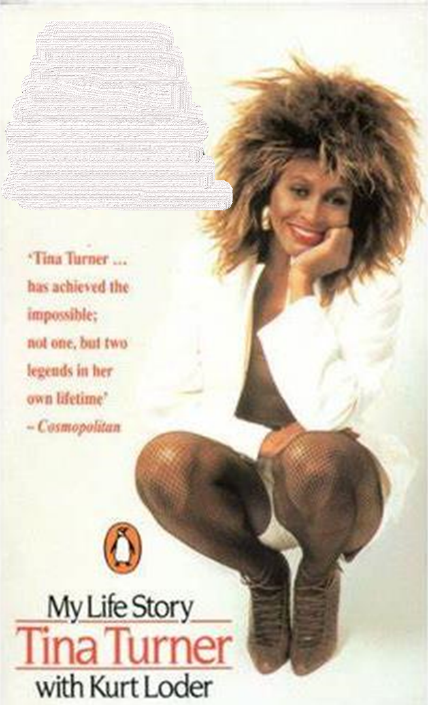 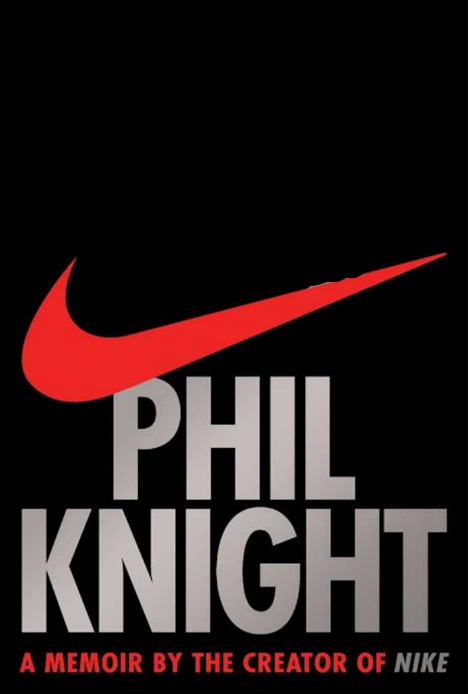 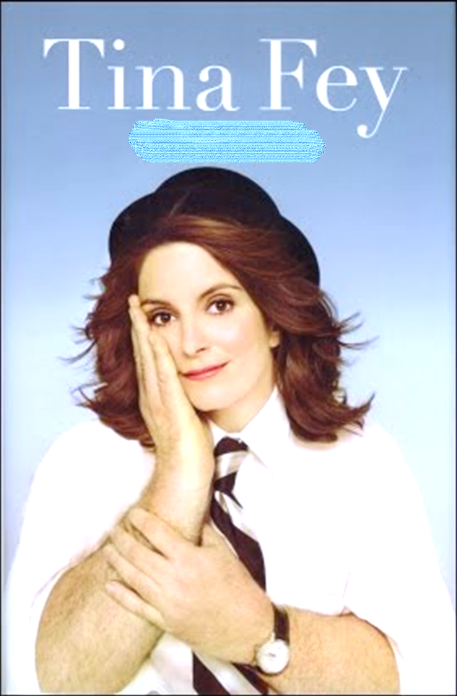 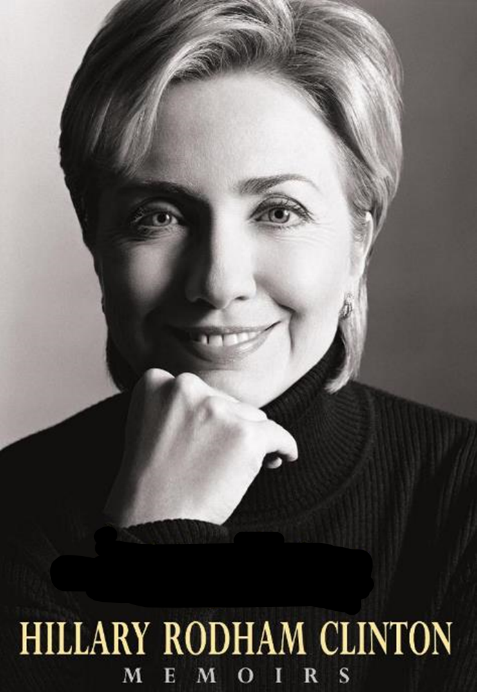 QUESTION # 6
NAME THE AUTOBIOGRAPHIES
ANSWER #6
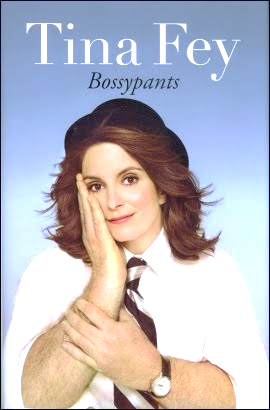 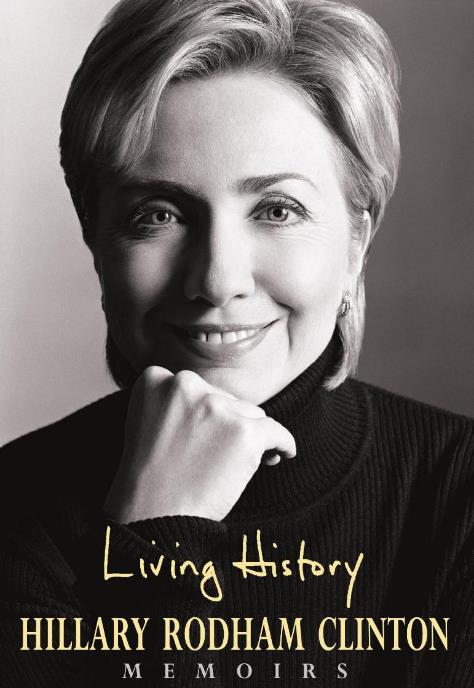 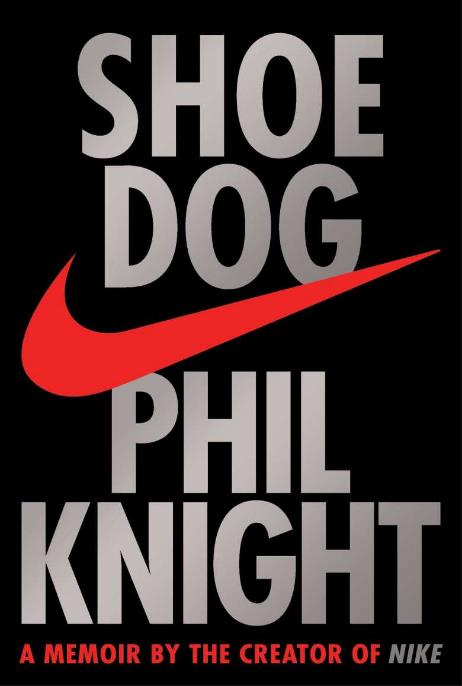 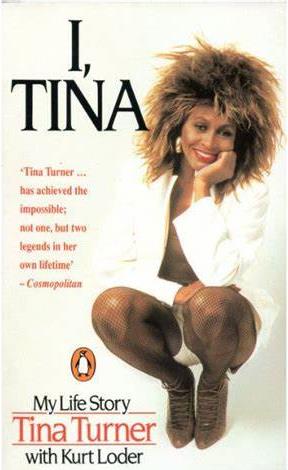 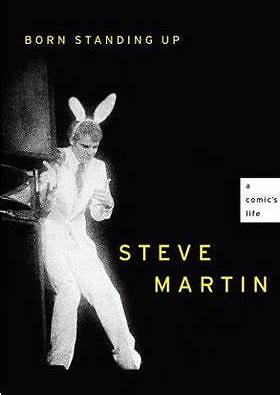 QUESTION # 7COMPUTING
WHAT PROGRAMMING LANGUAGE, DEVELOPED BY IBM IN THE 1950s FOR SCIENTIFIC AND ENGINEERING APPLICATIONS, IS STILL IN USE TODAY?
ANSWER # 7
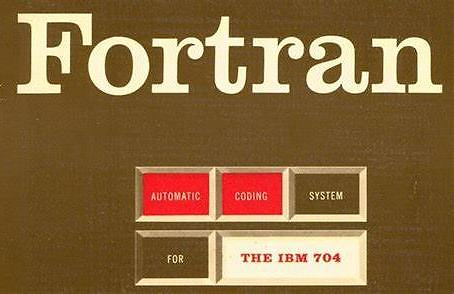 QUESTION # 8TOYS & GAMES3-PARTER
WHAT THREE NEW GAME PIECES WERE INCLUDED WITH MONOPOLY BEGINNING IN 2017?
ANSWER # 8
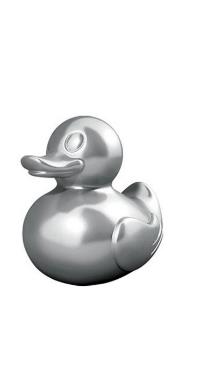 RUBBER DUCK
T-REX
PENGUIN
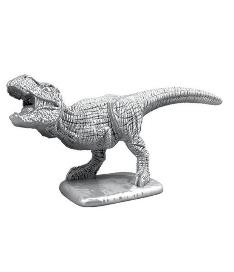 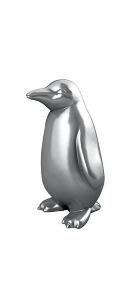 QUESTION # 9QUOTATIONS
ACCORDING TO SOCRATES, WHAT TYPE OF LIFE “IS NOT WORTH LIVING”?
ANSWER # 9
UNEXAMINED
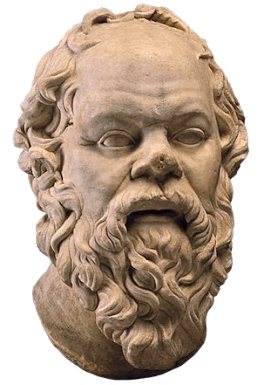 QUESTION # 10ADVERTISING
3-PARTER
NAME THE PRODUCTS ADVERTISED IN THE FOLLOWING tv COMMERCIALS:
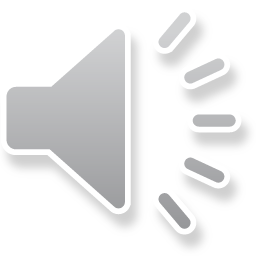 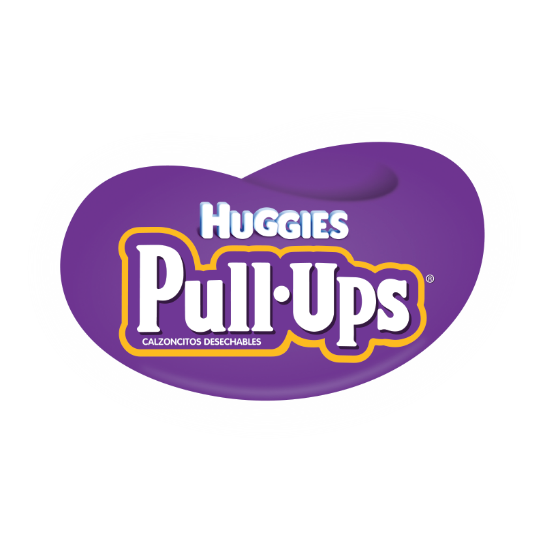 ANSWER # 10
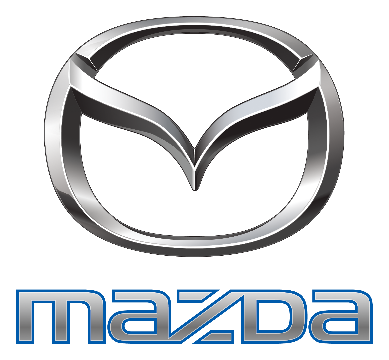 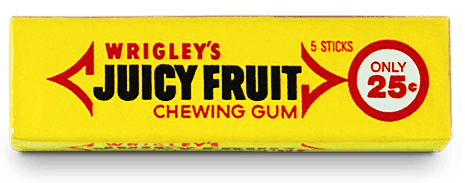 HALFTIME
TRIVIAMARYLAND.COM              FACEBOOK.COM/TRIVIAMARYLAND
QUESTION # 11SCIENCE
WHILE THE RICHTER SCALE MEASURES THE ENERGY RELEASED BY EARTHQUAKES, WHAT SCALE MEASURES THE INTENSITY OF EARTHQUAKES?
ANSWER # 11
MERCALLI SCALE
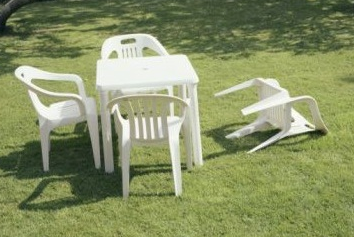 QUESTION # 12WORLD CITIES2-PARTER
OF THE MOST POPULOUS CITY ON EACH CONTINENT, WHICH TWO HAVE TWO-WORD NAMES?
ANSWER # 12
MEXICO CITY, MEXICO
SÃO PAULO, BRAZIL
QUESTION # 13SPORTS
SINCE 2006, WHAT IS THE ONLY TEAM IN THE FOUR MAJOR SPORTS TO NOT HAVE A MANAGER/HEAD COACH LAST FOR MORE THAN THREE FULL SEASONS?
ANSWER # 13
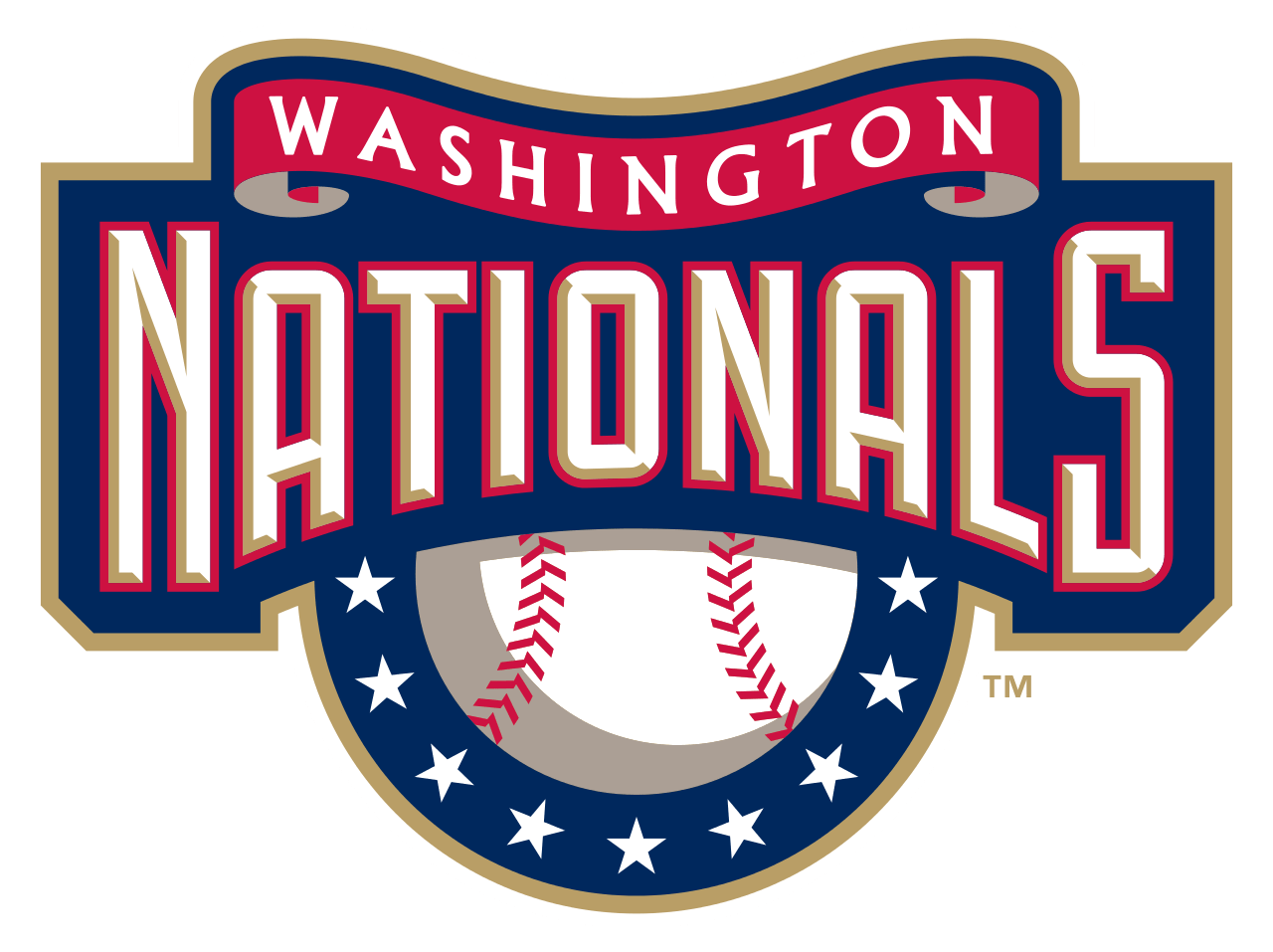 QUESTION # 14MUSIC2-PARTER
“OLD TOWN ROAD” WAS #1 ON THE BILLBOARD CHART FOR 19 WEEKS, BREAKING THE RECORD HELD BY WHAT TWO SONGS THAT EACH STAYED AT #1 FOR 16 WEEKS?(1995/96, 2017)
ANSWER # 14
“ONE SWEET DAY”(MARIAH CAREY/BOYZ II MEN)
 “DESPACITO”(LUIS FONSI/DADDY YANKEE/JUSTIN BIEBER)
QUESTION # 15RELIGION
THE ‘PRIMATE OF ALL ENGLAND’ IS ANOTHER NAME FOR THE PERSON WHO HOLDS WHAT TITLE?
ANSWER # 15
ARCHBISHOP OF CANTERBURY
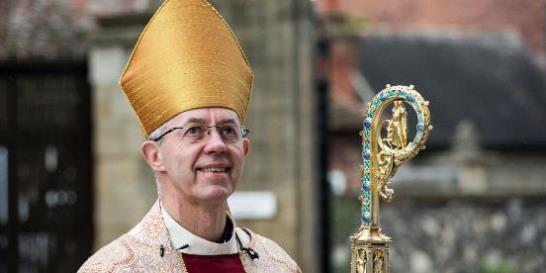 QUESTION # 16
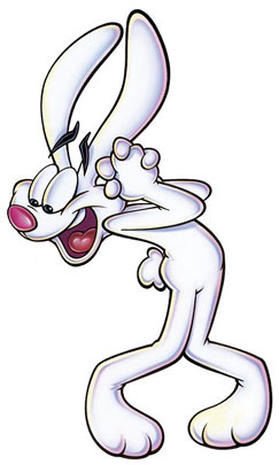 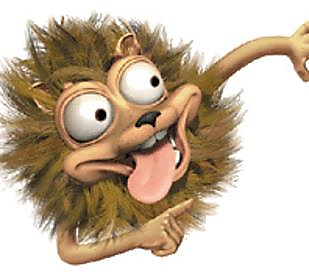 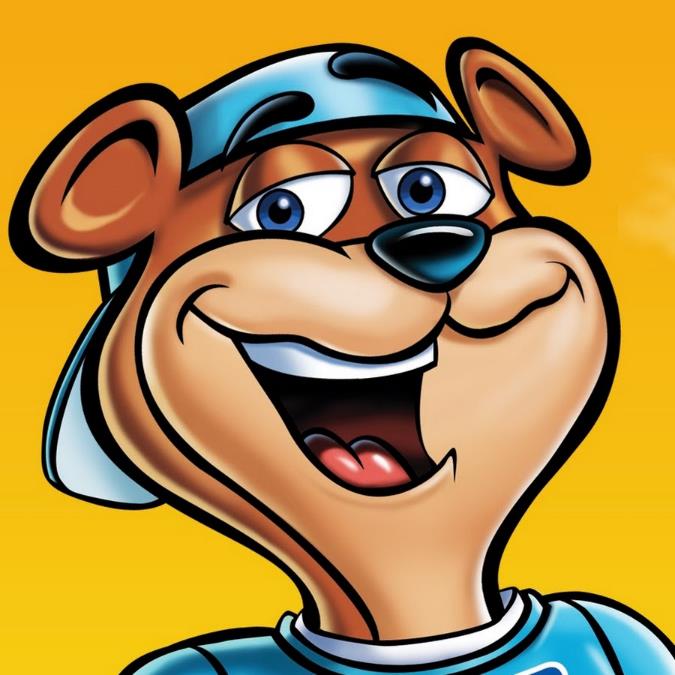 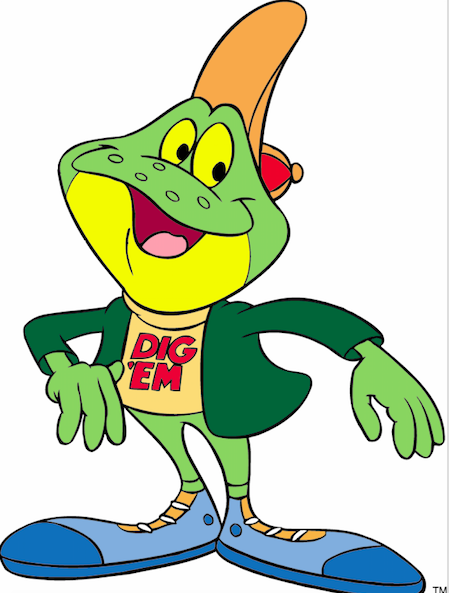 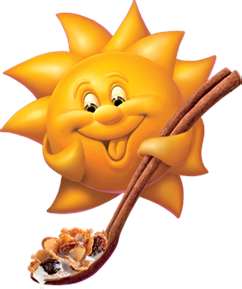 NAME THE CEREALS
ANSWER #16
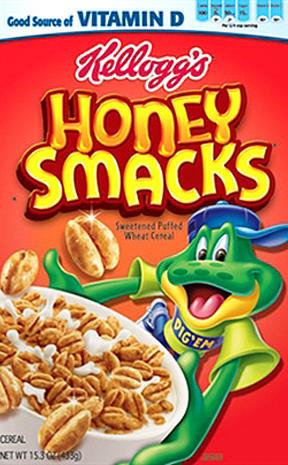 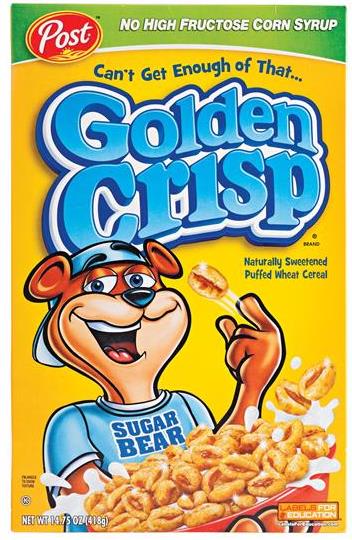 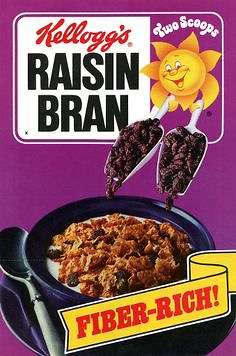 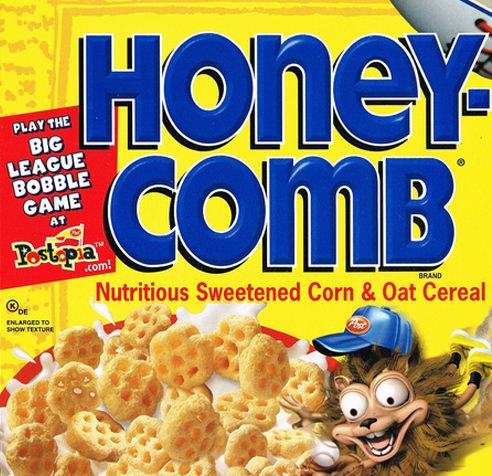 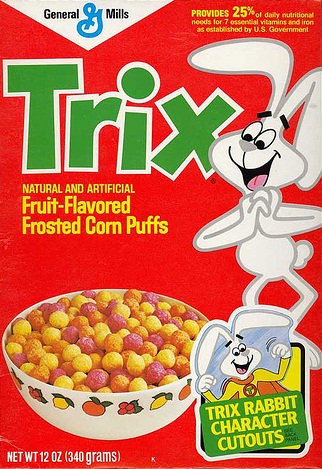 QUESTION # 17FOREIGN WORDS & PHRASES
MEANING ‘FORCE OF THE COUNTY’ IN LATIN, WHAT TWO-WORD TERM REFERS TO A GROUP OF CITIZENS ASSEMBLED TO AID LAW ENFORCEMENT?
ANSWER # 17
POSSE COMITATUS
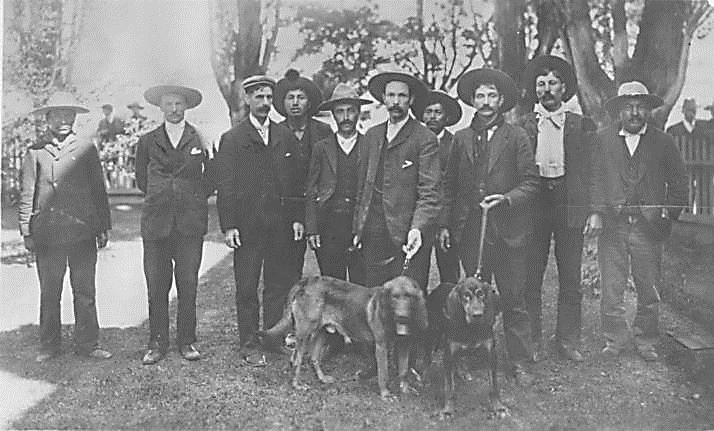 QUESTION # 18MOVIES4-PARTER
ACCORDING TO BOX OFFICE MOJO, WHAT FOUR MOVIES RELEASED IN 2019 MADE AT LEAST $100 MILLION AT THE DOMESTIC BOX OFFICE IN THEIR OPENING WEEKEND?
ANSWER # 18
AVENGERS: ENDGAME
THE LION KING
CAPTAIN MARVEL
TOY STORY 4
QUESTION # 19NAME THE DECADE
THE EMPIRE STATE BUILDING IS COMPLETED
BEER IS FIRST SOLD IN CANS
THE STAR SPANGLED BANNER BECOMES THE U.S. NATIONAL ANTHEM
GIANT OPENS ITS FIRST SUPERMARKET
ANSWER # 19
1930s
QUESTION # 20BET UP TO 15 POINTSTHEATRE
OF THE FIVE CITIES MENTIONED IN THE TITLES OF PLAYS BY WILLIAM SHAKESPEARE, WHICH IS THE ONLY ONE NOT FOUND IN EUROPE?
ANSWER # 20
TYRE
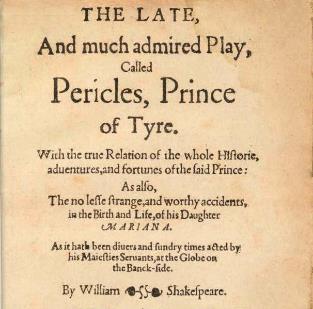 TRIVIAMARYLAND
TRIVIAMARYLAND.COM                     FACEBOOK.COM/TRIVIAMARYLAND
TIEBREAKER
WHAT IS THE CURRENT SALARY FOR THE U.S. SPEAKER OF THE HOUSE?
TIEBREAKER ANSWER
$223,500